Family First Prevention Services Act:Leveraging the Opportunity to Support Families and Prevent Foster CareMiranda Lynch, Policy FellowChapin Hall at the University of Chicago
Family First Prevention and Services Act: A transformational opportunity
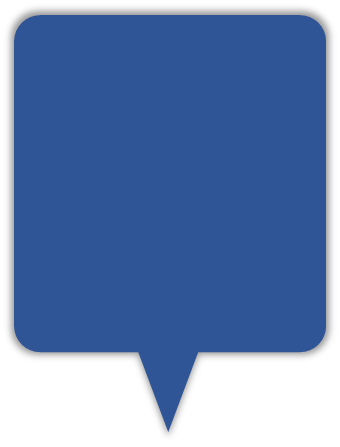 Prevention
High Quality Group Care
Other Major Provisions
Evidence Based Interventions
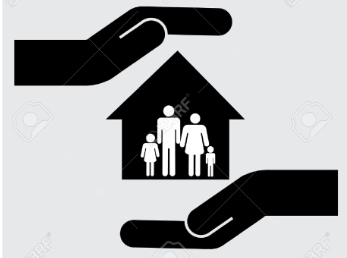 Prevention Option
Beginning Oct 1, 2019, states will have the option to use title IV-E federal funds for evidence-based preventive services/programs (EBPs) for:
children at imminent risk of foster care entry, their parents and/or kin caregivers (e.g., “candidates”)
pregnant and parenting teens in foster care
Prevention services are for children/parents/kin caregivers regardless of income, and defined as:
Skill based parenting programs – individual and family counseling, parenting skills and parent education
Substance abuse treatment and prevention 
Mental health treatment
Prevention
Prevention Option – Potential Populations
Prevention
Who is at imminent risk of entering foster care?
Families in community areas with high confluence of known community level risks
Families with known risks for child welfare involvement, including substance use or housing instability, families receiving alternative response
Families receiving preventive services on a voluntary basis, including unfounded investigations
Indicated/substantiated investigations not resulting in removals
Narrow	Medium Narrow	Medium Broad	Broad
Strategic Plan for the Prevention Option
To elect the option, states must seek approval from the federal government of a statewide five-year Prevention Plan that prompts careful consideration of:
Prevention
selected EBPs
target populations
intended outcomes
eligibility for services
workforce development and prevention caseloads
mechanism for assessing risk/safety of children served 
mechanism for prevention planning with families

trauma-informed approach to prevention
coordination and collaboration with partners to support a full continuum of care
evaluation and continuous quality improvement for prevention programs
Evidence for Prevention Services
6
HHS will conduct a systematic review of services & rate the level of evidence via a Federal clearinghouse.
Initial programs reviewed by the Clearinghouse as of 11.13.19:
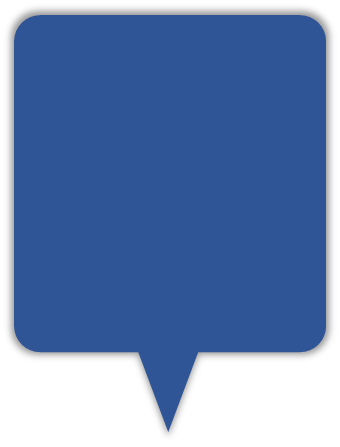 Evidence 
Based Interventions
WS – Well Supported; S – Supported; P- Promising; NYR – Not Yet Rated; 
X – Rated as not meeting evidence criteria
Fiscal Matters for the Prevention Option
No income test for federal $
Partial federal reimbursement for state expenditures on services, related administrative costs and training
Assurance not to replace state historical spending on prevention EBPs
Prevention program is payer of last resort
Requirement to spend on services at highest evidence level
Prevention Option Opportunities
Transforming the child welfare focus from foster care to prevention, increased family stability, and well-being.
Investing in evidence-based interventions.
Applying a trauma-responsive lens to the continuum of prevention services.
Partnering across systems (mental health, substance use disorder, juvenile justice, early childhood, health, etc.) to align prevention efforts.
Scaling up preventive service and de-scaling foster care.
Maximizing federal reimbursement of secondary/tertiary prevention to free up funding for primary prevention.
Framework for Assessment, Planning, Readiness: Domains of Inquiry
Transformation  Framework
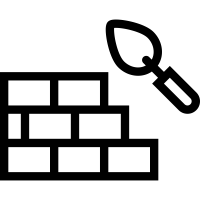 Practices, Service Array, and Policy
Sequencing and Jurisdictional Concerns
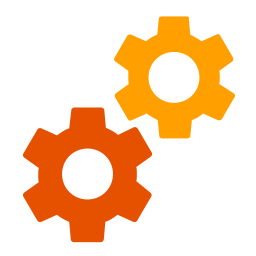 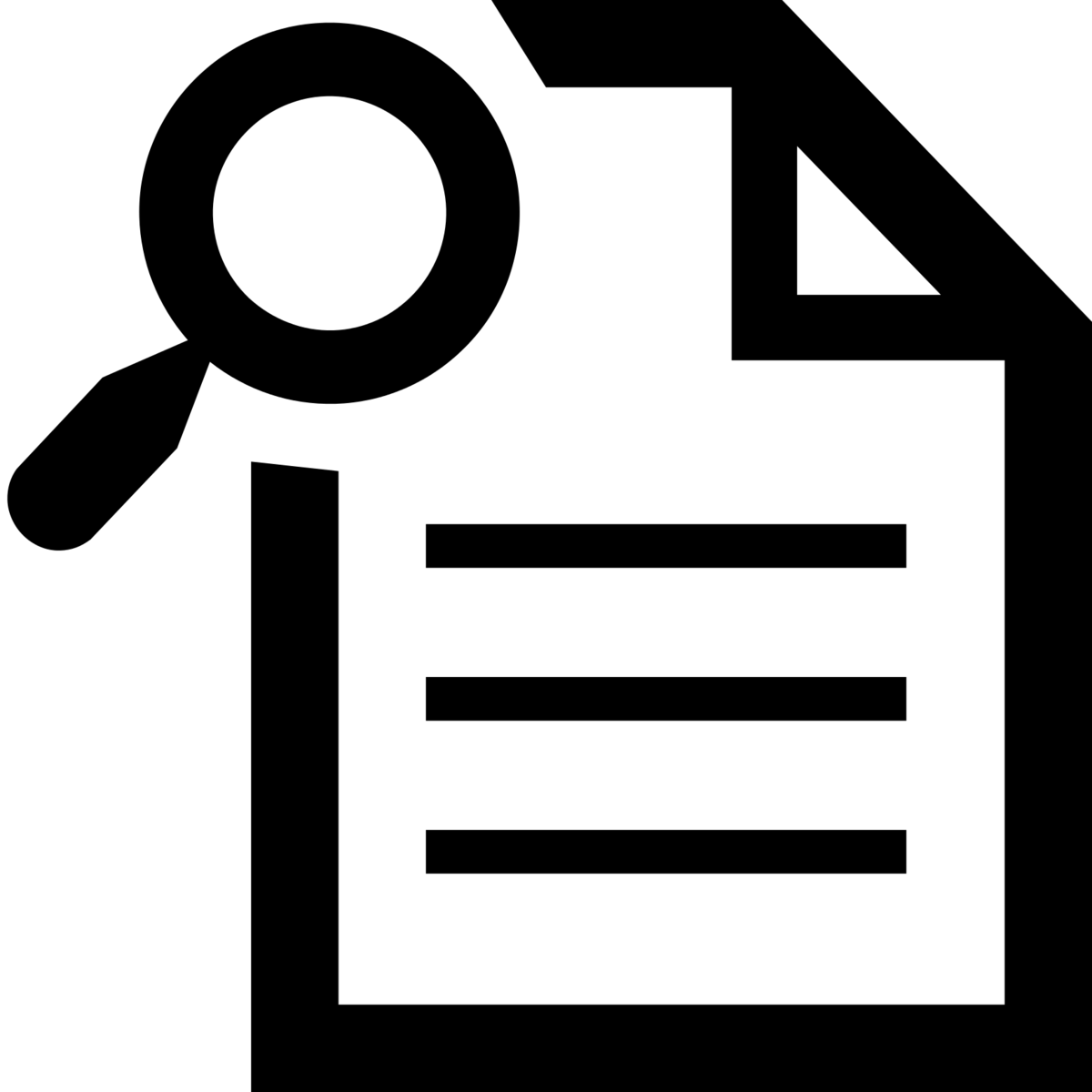 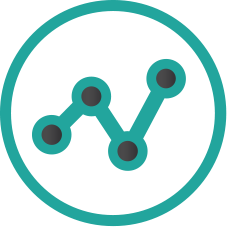 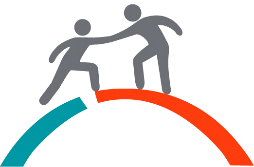 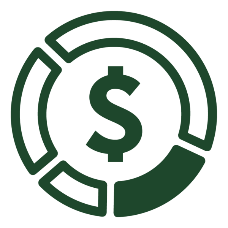 Data and Evidence
Implementation Capacity & Strategy
Administrative and Fiscal
Example: District of Columbia
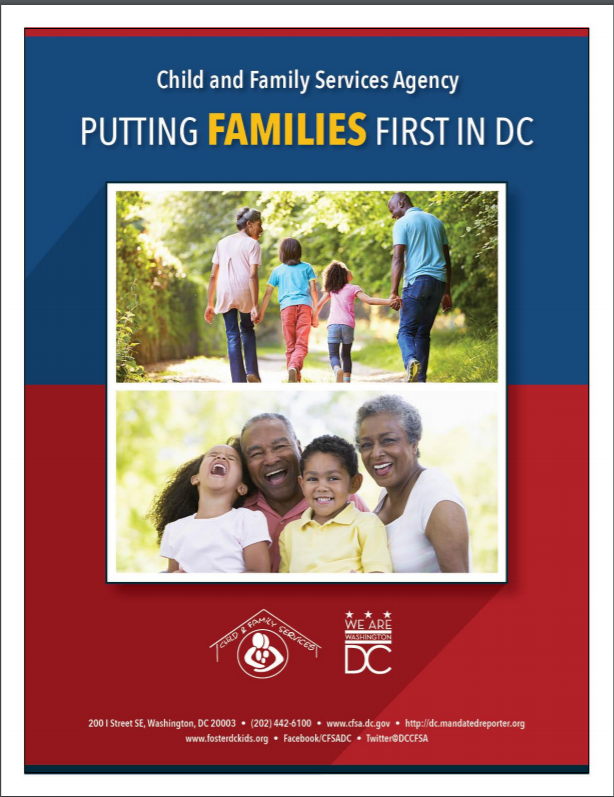 “The District’s CFSA and its community partners have developed a plan that is grounded in a commitment to preventing child abuse and neglect and unnecessary removal of children from their families and to strengthen the ability of families to care for their children safely…The plan represents a thoughtful re-conceptualization of the way public child welfare agencies serve children and families…”

Jerry Milner, Associate Commissioner of the Children’s Bureau.
Family First Target PopulationBelow content created by the District of Columbia's Child and Family Services Agency for inclusion in its Prevention Plan
Target Sub-Populations
10
District of Columbia:Leveraging Family First in a Prevention Continuum
Evidence-based programs to support pregnant & parenting youth in foster care and foster care candidates
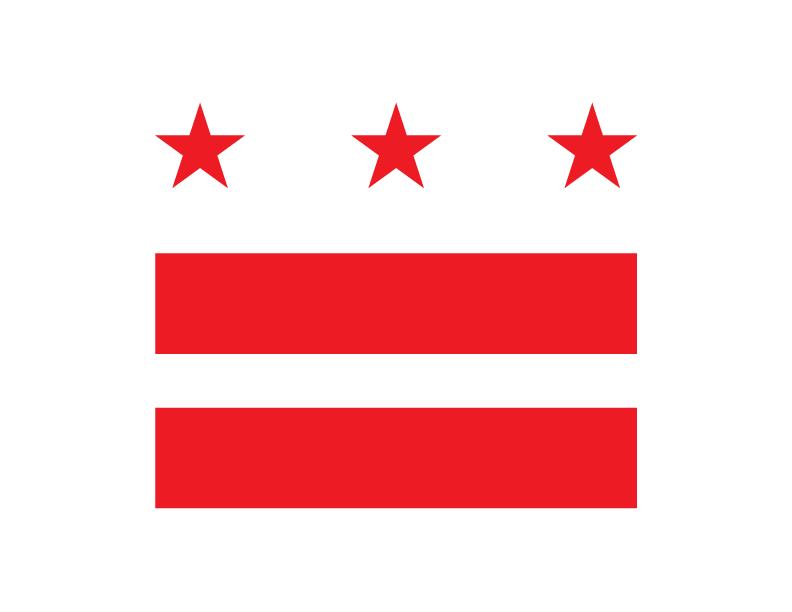 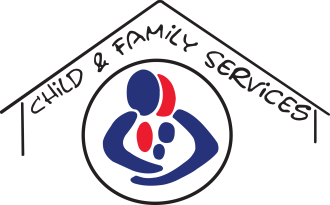 Families First DC:  
Neighborhood-based strengthening approach
Wraps around the narrow requirements of Family First to support and strengthen DC families in their own neighborhoods through primary prevention.
Theory of Change  Below content created by the District of Columbia's Child and Family Services Agency for inclusion in its Prevention Plan
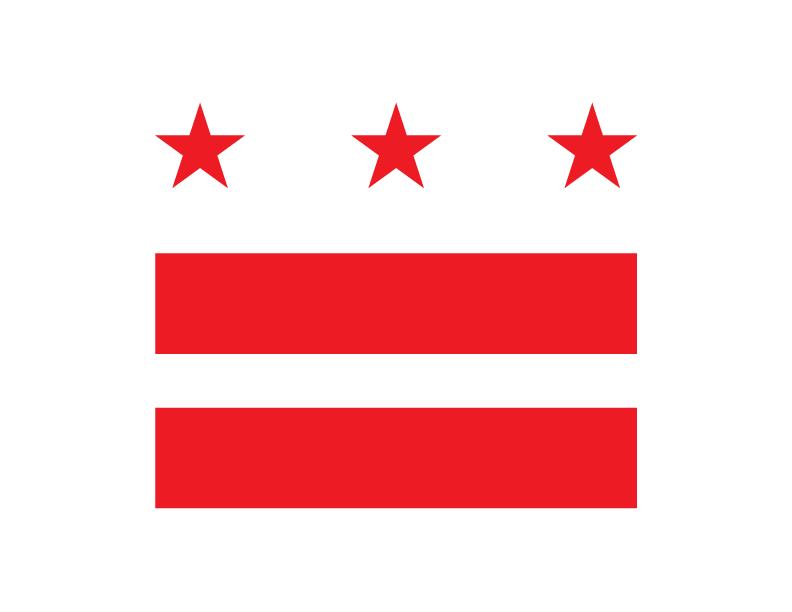 13
Contact Information
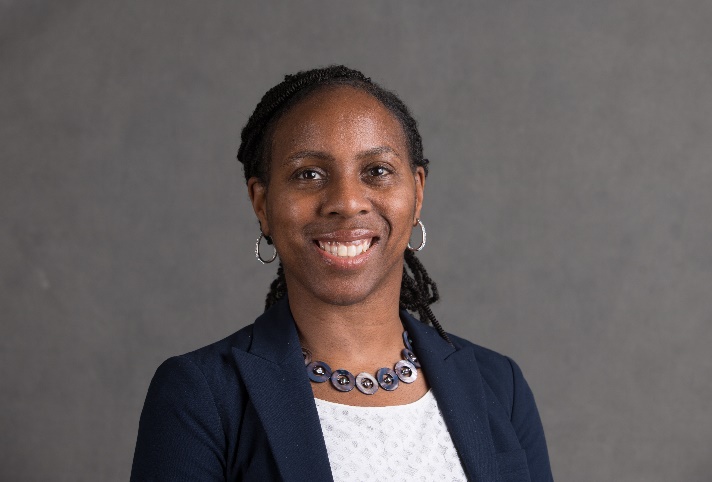 Chapin Hall is an independent policy research center at the University of Chicago that provides public and private decision-makers with rigorous research and achievable solutions to support them in improving the lives of children, families and communities.
Miranda Lynch
Policy Fellow
Chapin Hall
mlynch@chapinhall.org
703-627-8420